人教版2024版教材解读和设计
Unit 2 This is my family.
Section A
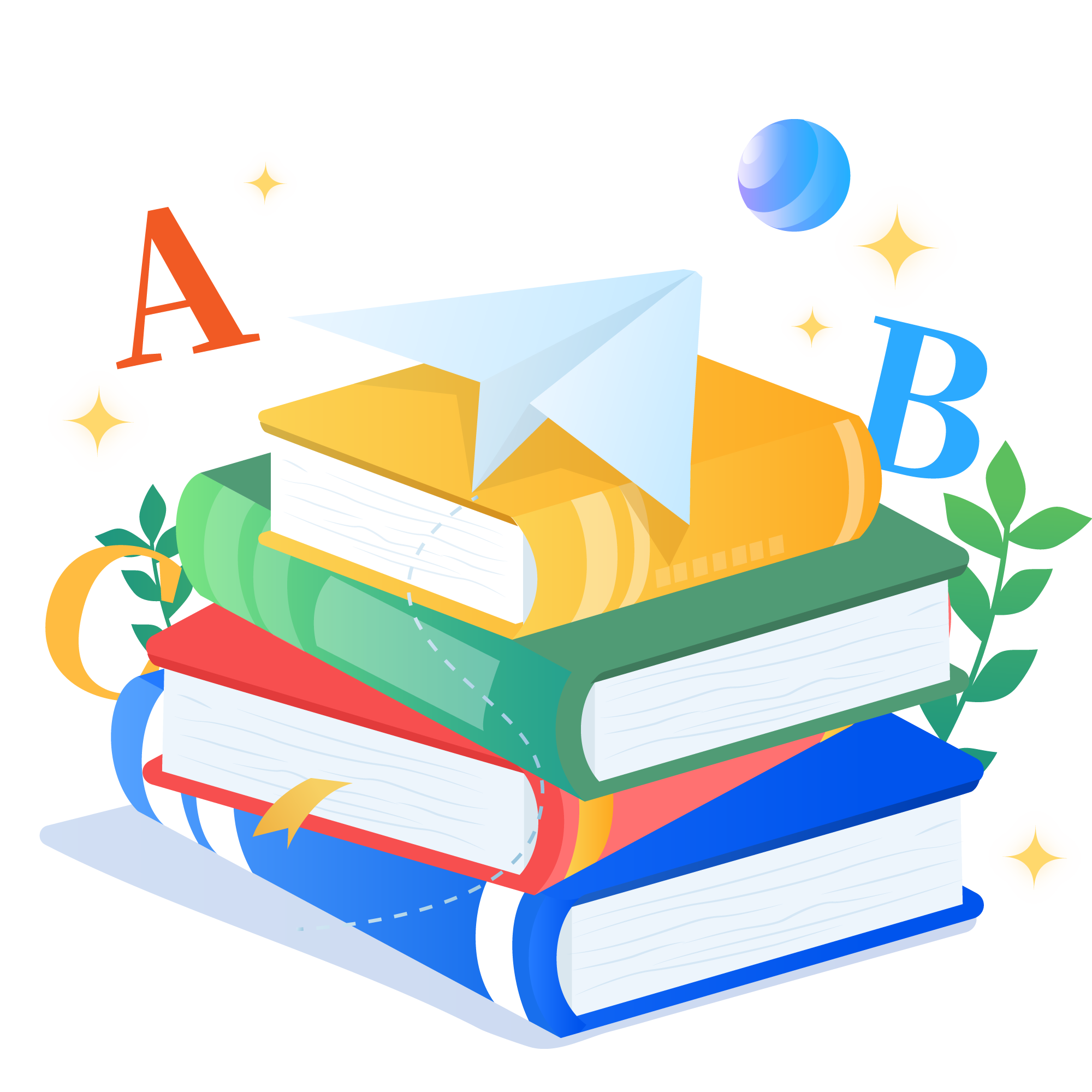 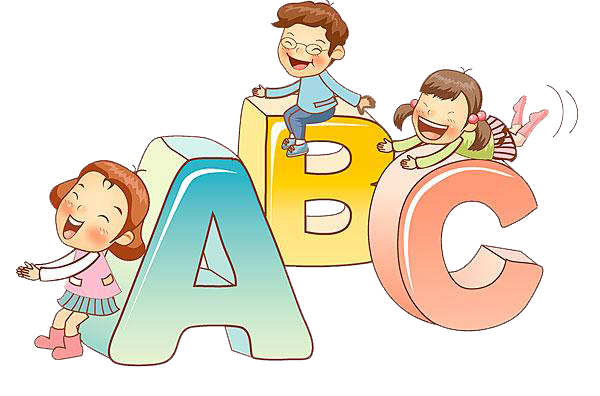 绍兴市建功中学   毛伟菁
目录
①  单元内容研读
②   学生学情分析
③  单元目标设计
④  单元课时设计
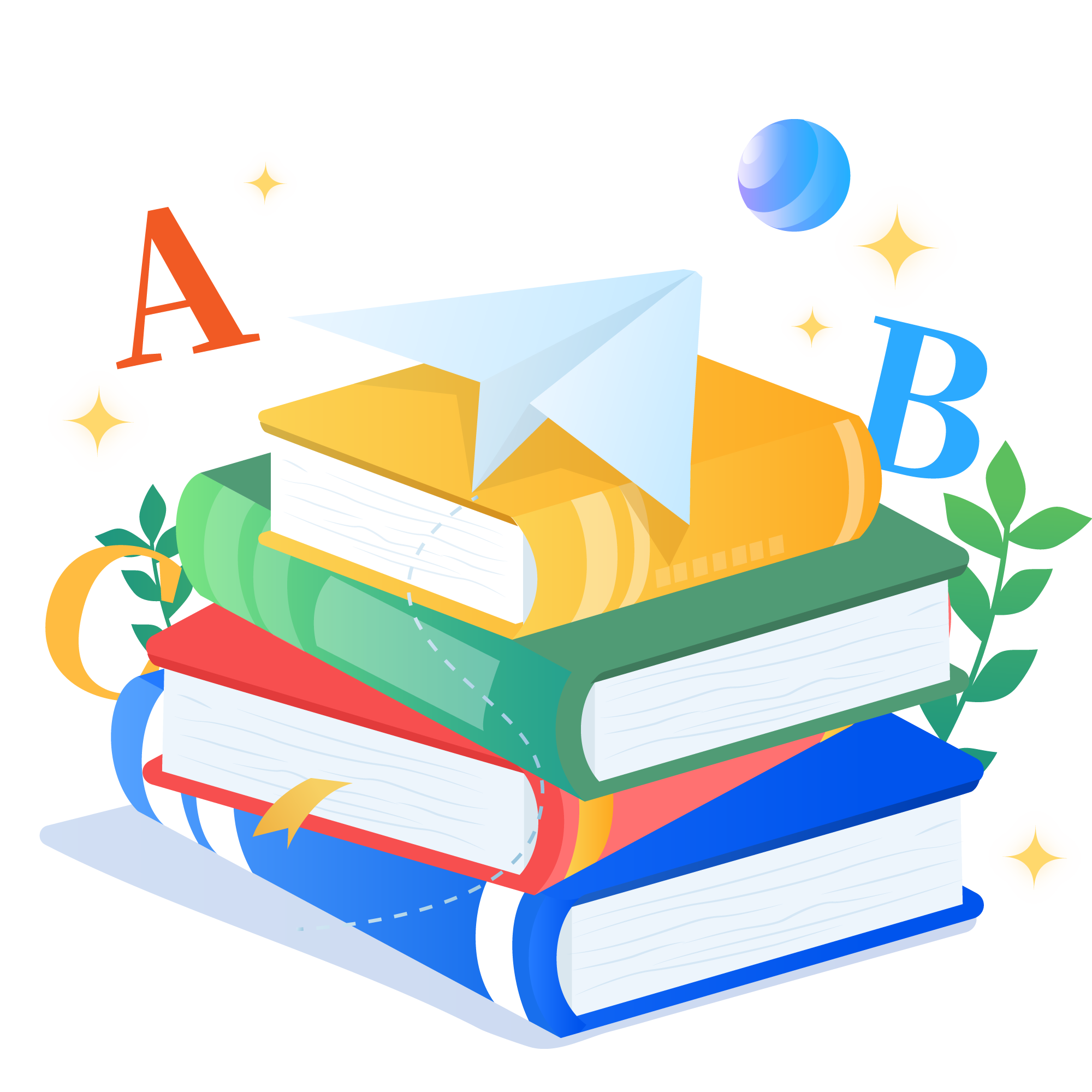 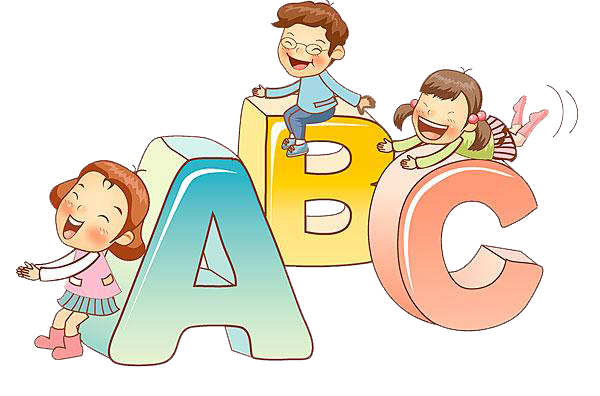 part one
单元内容研读
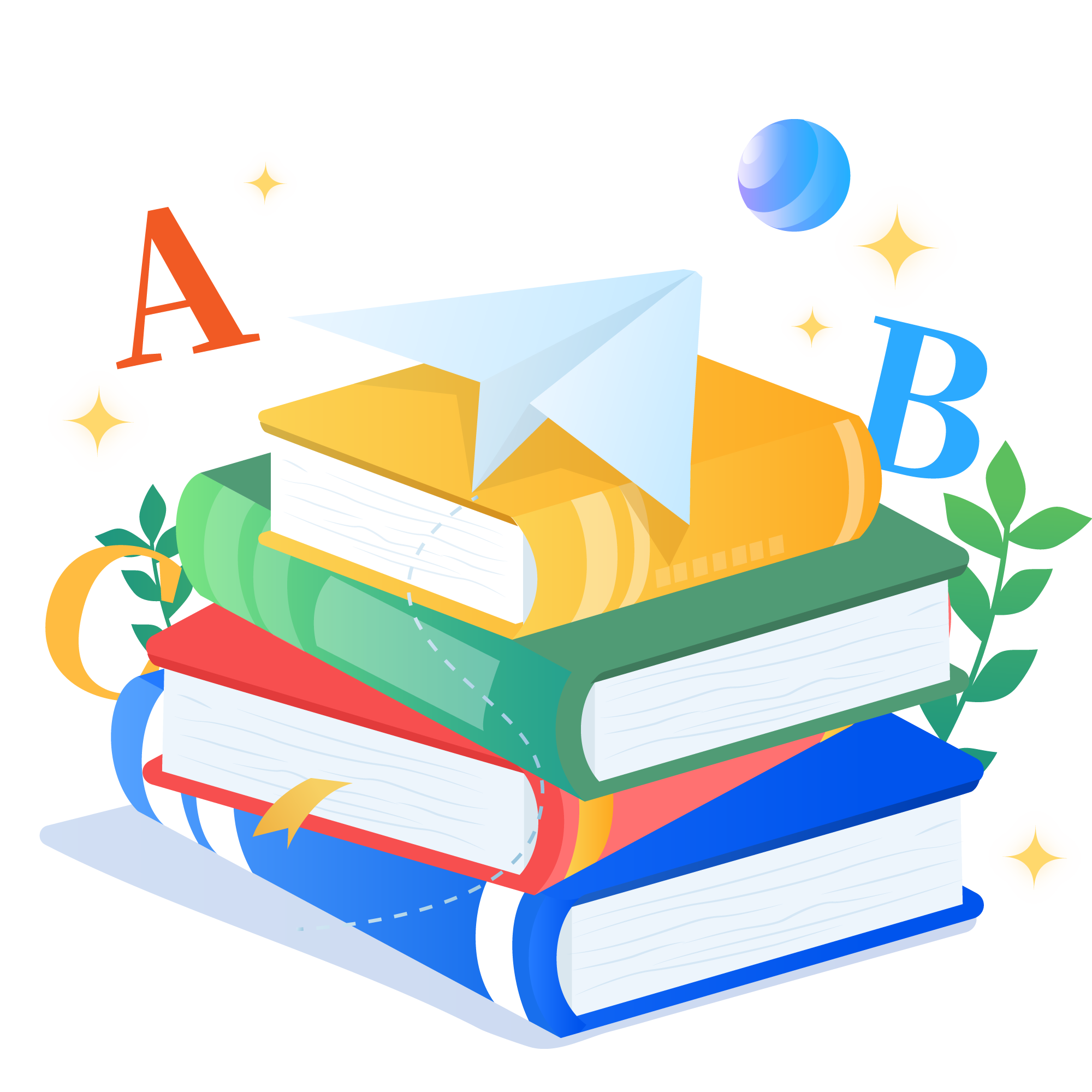 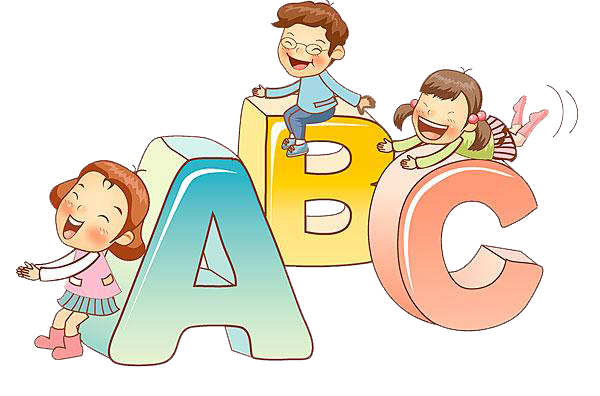 单元内容研读
本单元属于“人与社会”主题范畴
“社会服务与人际沟通”主题群
“和谐家庭”子主题内容
本单元话题Big Question：What does family mean to you?
核心语言主要围绕家人信息和兴趣爱好的介绍展开，涉及家人身份的介绍（husband、son、grandchild、knee）、兴趣爱好的介绍（play ping-pong、fishing rod、activity、Chinese chess、voilin、go hiking、lots of）、家人之间的情感（spend、together、funny、laugh、different、have fun）、家人的外貌（knee、pink）。两种不同的语篇涉及不同的语篇知识，对话语篇以问答的形式为线索组织信息；记叙文语篇以家人的信息的顺序组织语篇，分别介绍了全家福照片的人物信息和兴趣爱好。
单元内容研读
该单元旨在培养关爱家人，学习有关家人的单元意义是帮助学生了解和认识家庭的重要性，培养学生的家庭价值观，提高他们的人际关系和情感发展能力。
首先，通过学习家人的角色和责任，学生可以更好地理解和珍惜家庭的重要性，意识到家人对他们的支持和爱的价值。
其次，通过学习家人的关系、沟通和相互支持，学生可以培养出积极的家庭价值观，如尊重、关爱、包容和信任。
最后，通过了解家庭成员的责任和角色，学生可以更好地认识自己在家庭中的位置和责任，并学会管理自己的情绪和行为。
单元内容研读-Section A
SectionA着重听说结合，体现示范对话的教学过程：
听力理解—阅读理解—语言操练—角色扮演—口语表达
单元内容研读-Section A
用表格的形式呈现听说板块已经出现的目标语法结构，旨在采用“发现式”语法教学模式，引导学生发现并总结语言规律
单元内容研读-Grammar Focus
语法板块还体现了“形式—意义—使用”三维动态语法观，并且通过“句子—短文—应用任务”分层设计，循环递进。此外，语法板块的所有内容都没有脱离单元主体内容。
part two
学生学情分析
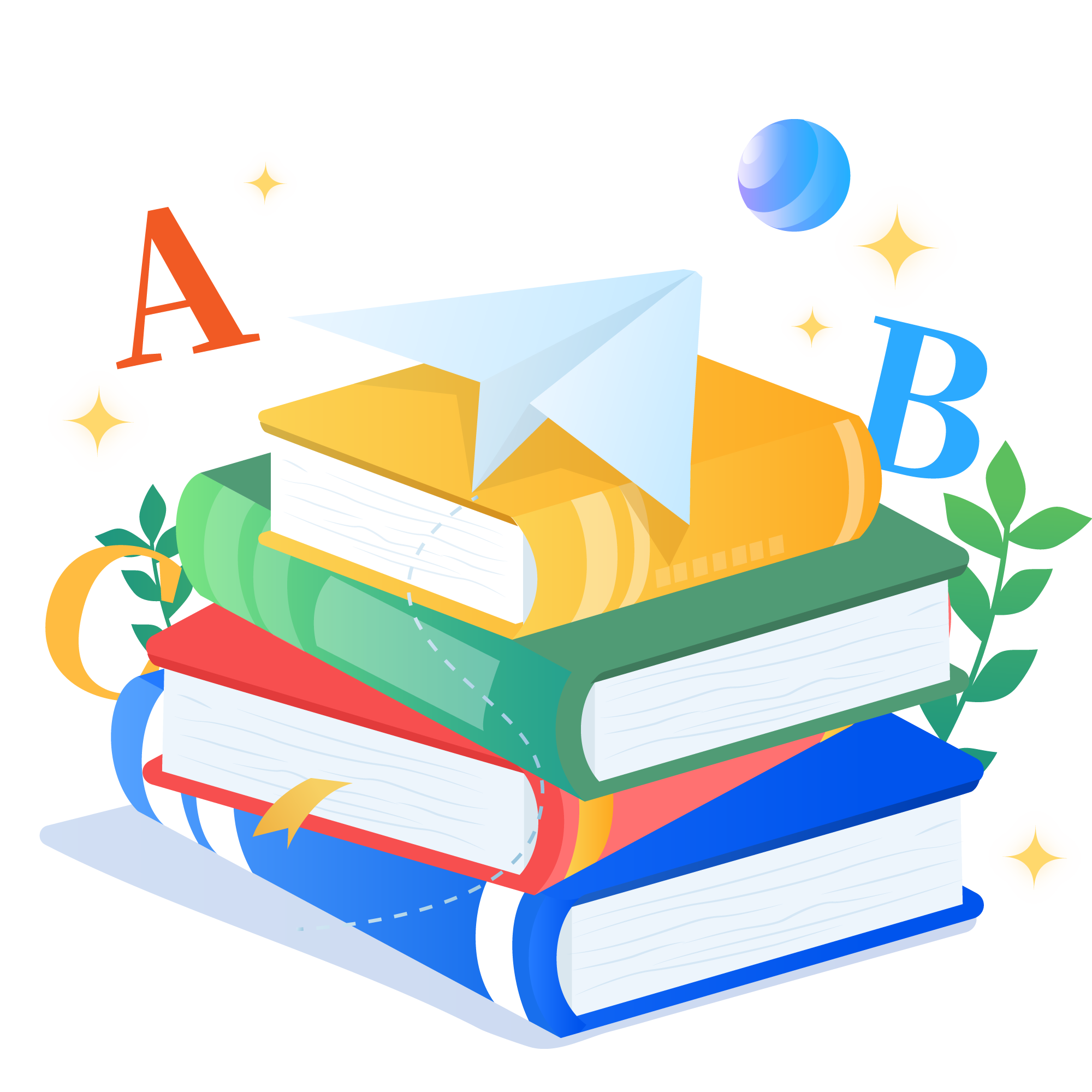 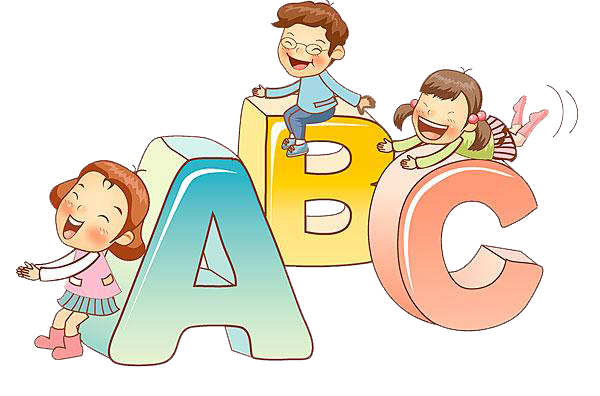 学生学情分析
学生可能存在的困难与问题：
1. 语言知识方面（1）元音字母组合er/ur/ir/ar/ear的发音；（2）特殊疑问句回答时主语的用法；（3）随着主语数量的变化，be动词的用法。（4）了解单词的重音
2. 语言技能方面（1）在听说活动中，部分学生还不能快速准确的获取信息；不能主动、准确进行表达；（2）在读写活动中，部分学生不能快速归纳与不同对象展开对话所用语言的差异；不能准确的进行书写。
3. 学习策略方面（1）部分学生不能准确的使用名词所有格。
4. 情感态度方面（1）部分学生不能对学习产生兴趣。（2）部分学生不能正确地使用目标语言准确、全面地介绍家人的信息。
学生已具备的知识和能力：1. 本单元教学内容围绕家人介绍展开，对于刚刚进行入初中的初中生来说，话题贴近学生生活和兴趣。2. 本单元为正式单元的第二单元。学生在小学阶段已经学习家人的信息及兴趣爱好的信息，以及家人的性格特点、兴趣、爱好等，对本单元涉及的英语语言有基本的了解。本单元中学生比较熟悉的表达方式有：Is this/Are these....?Do you play the piano? Does your mother have a piano?
part three
单元目标设计
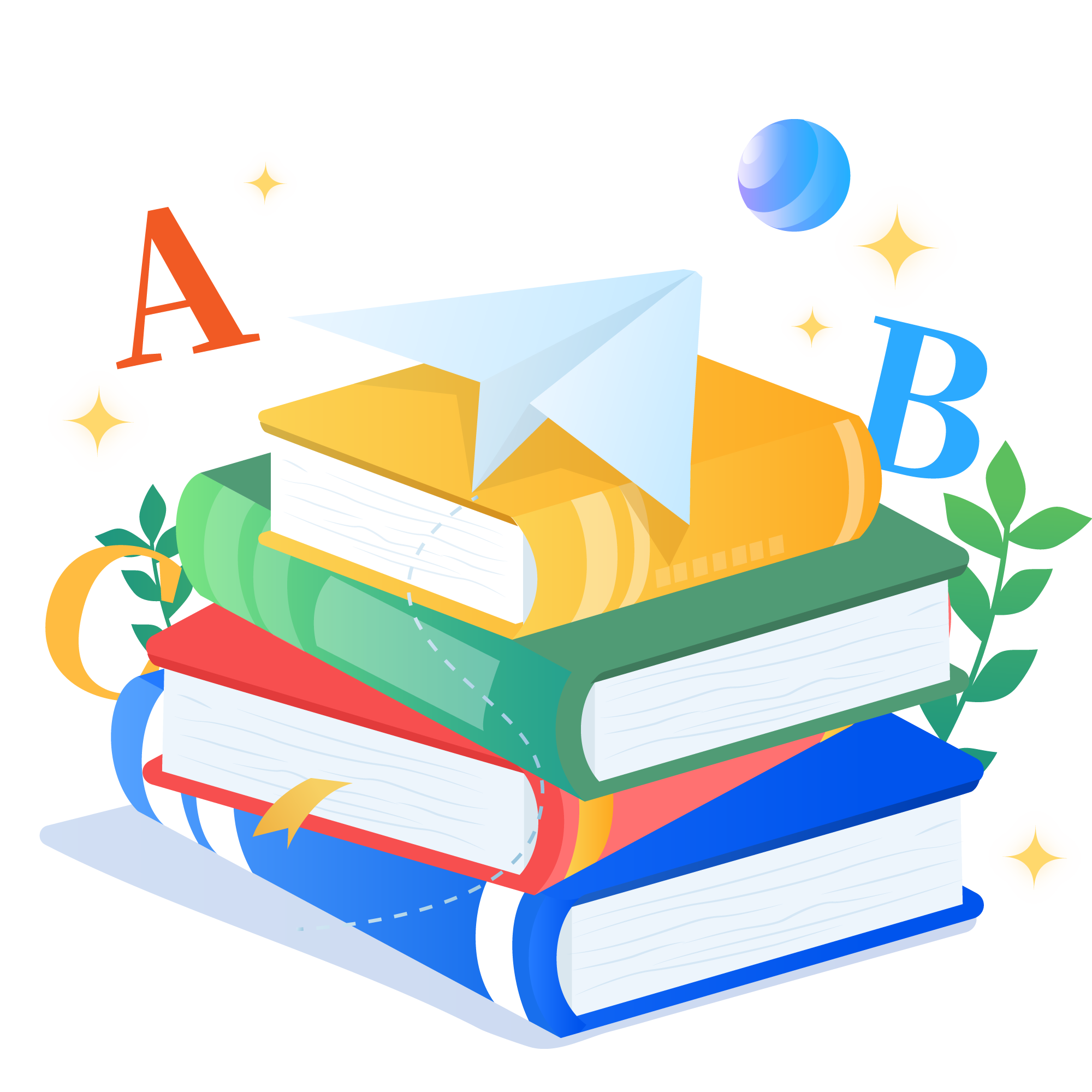 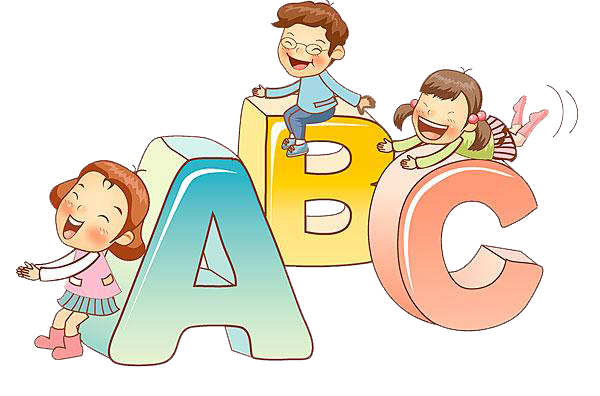 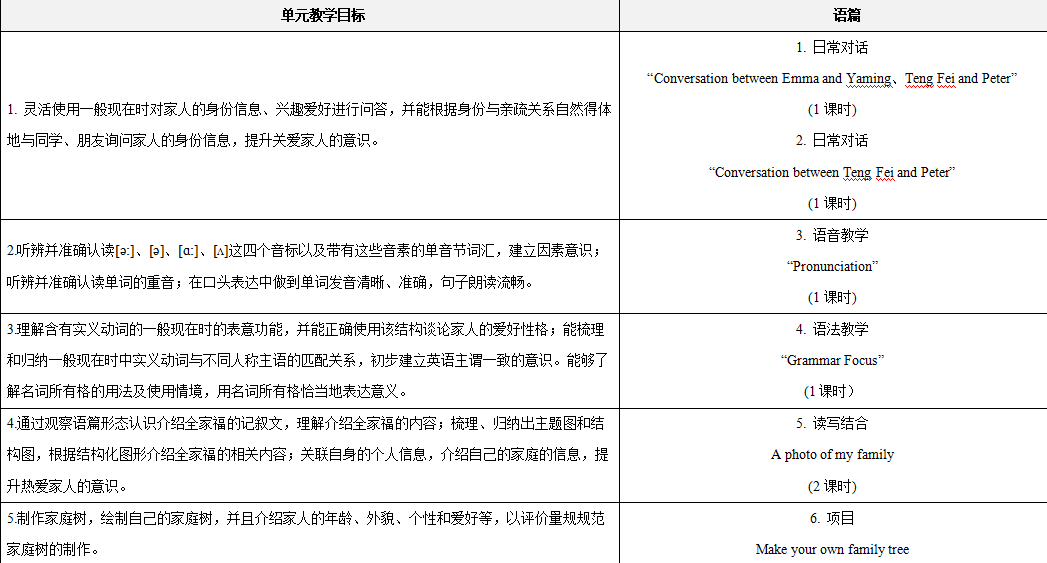 单元目标设计
part four
单元课时设计
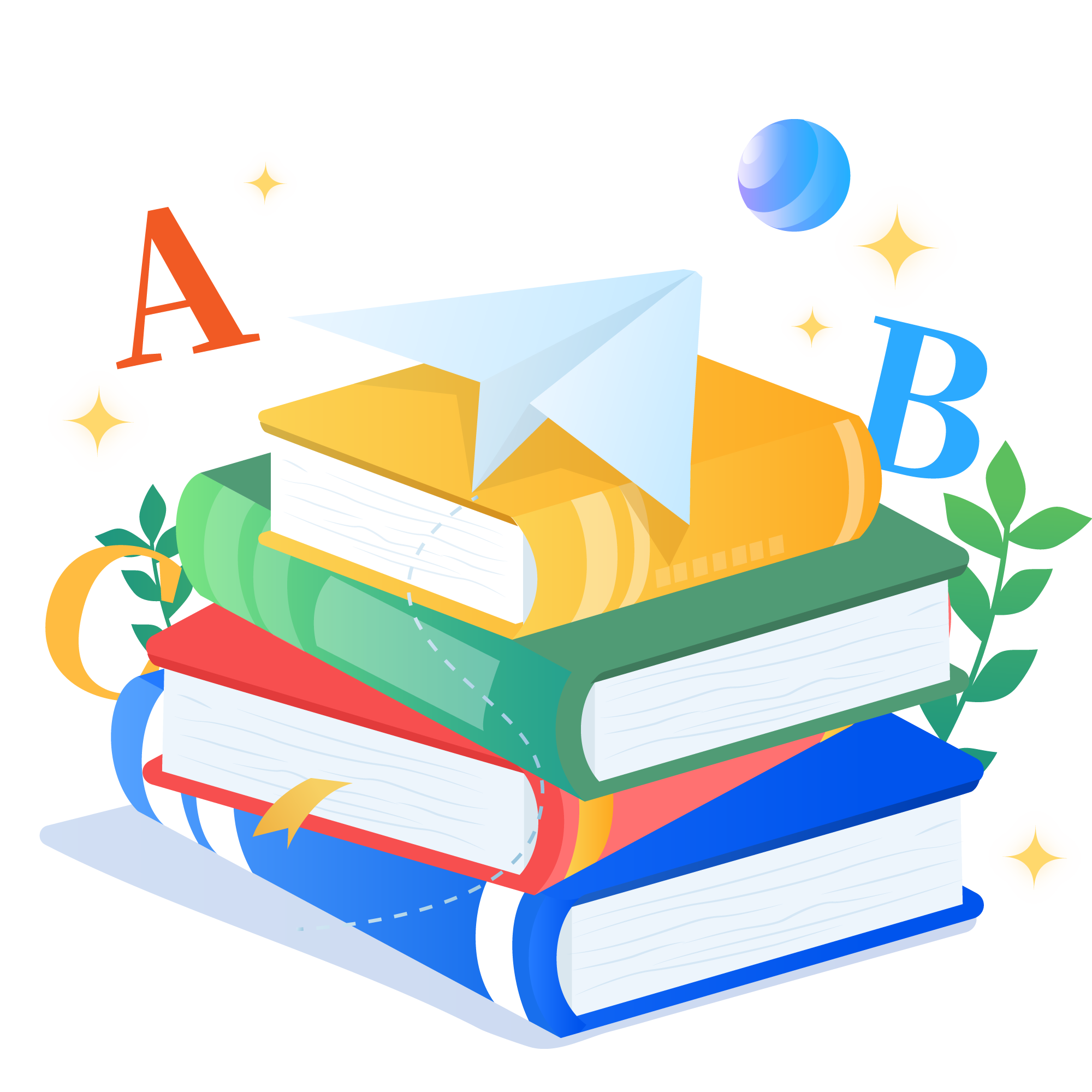 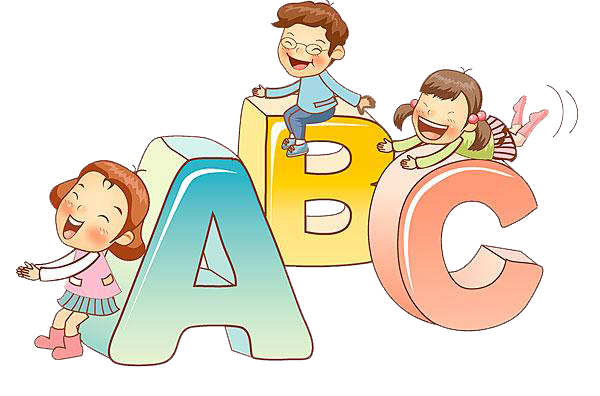 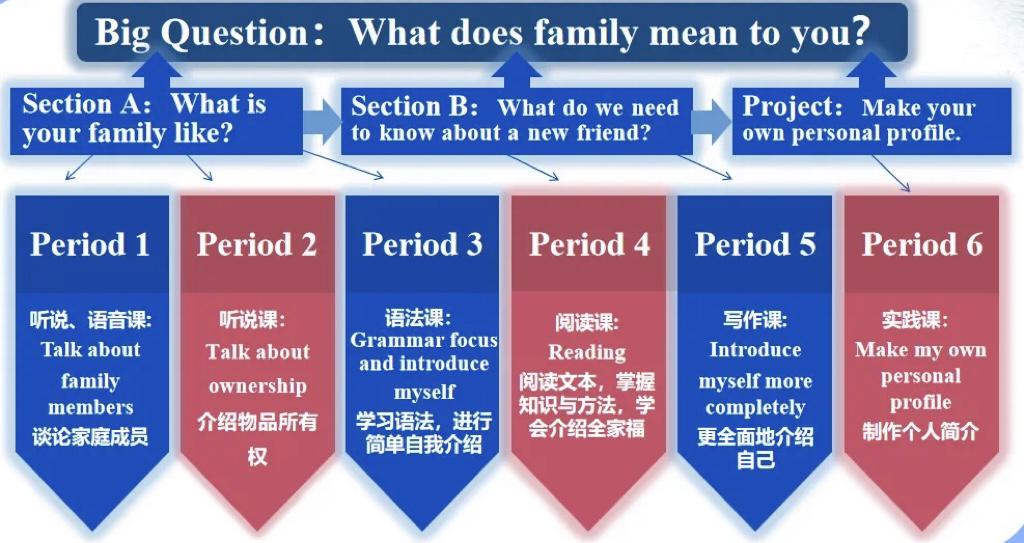 单元课时设计
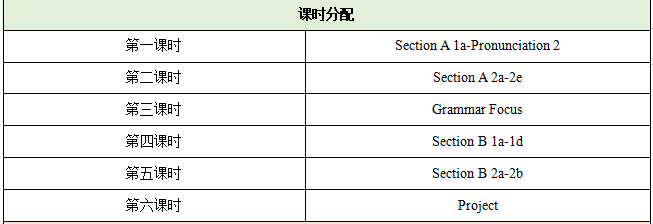 第一课时设计
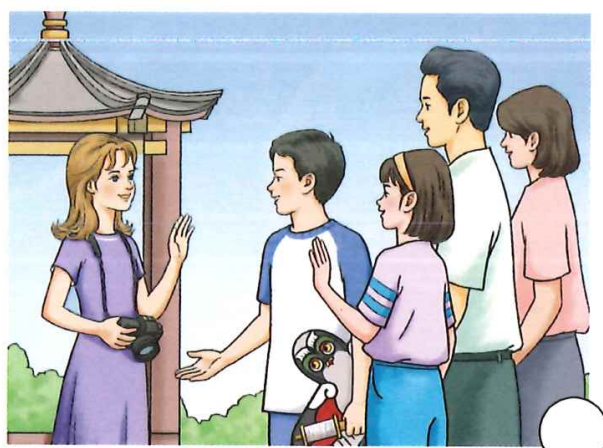 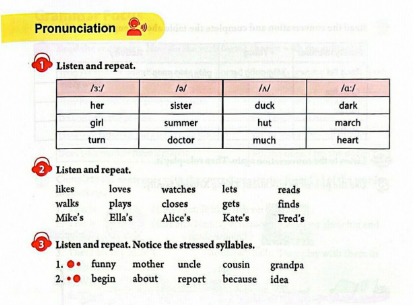 【What】本单元的主题图是一张中国家庭的全家福，主题图的内容是We’re Family，内容是关于家人的信息，主题图突出地呈现了家人的信息。本单元的核心问题是“家人对你意味着什么”，要求学生观察图片，并回答三个问题，分别是“照片里人们的关系是什么？”、“你对家庭的看法是什么？”、“你的家庭都有哪些人”。主题图也呈现了本单元的学习目标，在本节单元学生能够运用一般现在时讨论家人，运用名词所有格鉴别所属关系，描述全家福里的家人，探索成为一家人的意义。本课主要有两篇对话，对话的内容主要介绍的是中国学生亚明在公园内介绍了自己的家人，英国学生彼得向腾飞介绍了自己的全家福。
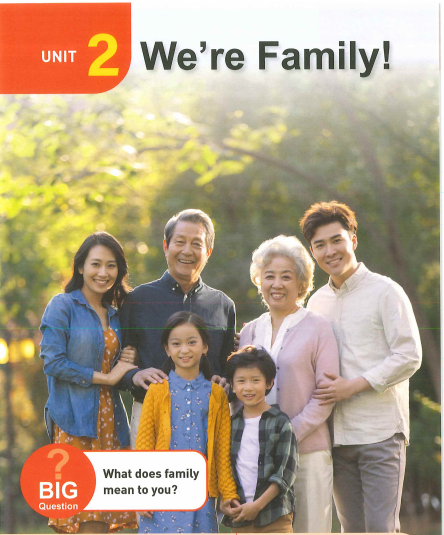 【Why】本单元的主题是“家人”，本课时是单元的第一个课时，在单元主题图中，我们通过We’re Family可以获知本单元的核心主题是家人。通过问题链“What does family mean to you?”可以获知，本单元的大问题是探索家人对你的意义，这也是我们本单元要主要解决的问题。通过观察主题图，学生通过Look and Share的环节，通过回答三个问题，对主题图的内容有更深刻的理解，能够通过观察主题图识别图中的场景，说出人物身份、人物关系及相关信息，积极投入本单元的学习。
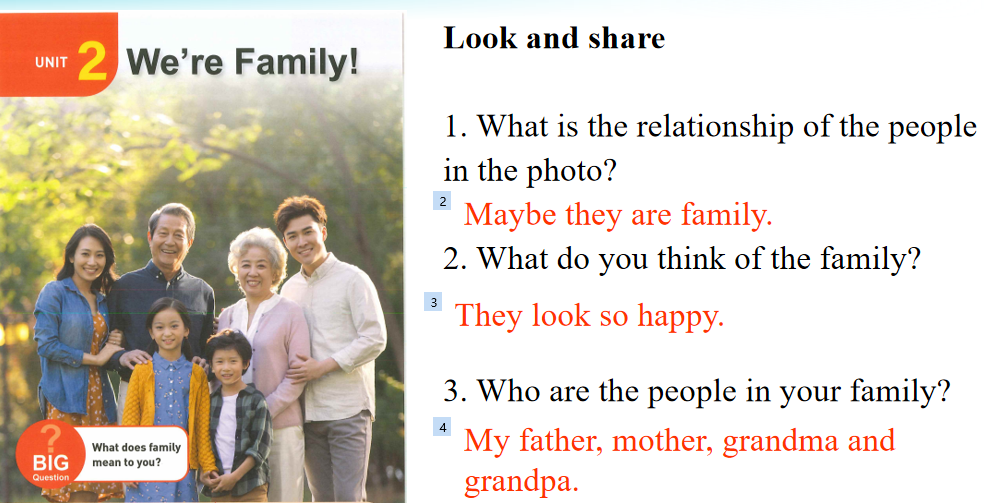 【How】本课的语篇内容有两个对话，第一个对话是艾拉和亚明一家人在公园遇见，亚明向艾拉介绍了他的爸爸、妈妈和妹妹。第二个对话是彼得向腾飞介绍了自己的全家福，分别介绍了彼得的父母、叔叔、姑姑、妹妹、堂兄、哥哥以及祖父母。两个语篇均配有主题图，帮助学生理解对话的情境。在语音教学中，通过听读单词让学生听辨并准确认读[ə:]、[ə]、[ɑ:]、[ʌ]这四个音标以及带有这些音素的单音节词汇；听辨并准确认读单词的重音。
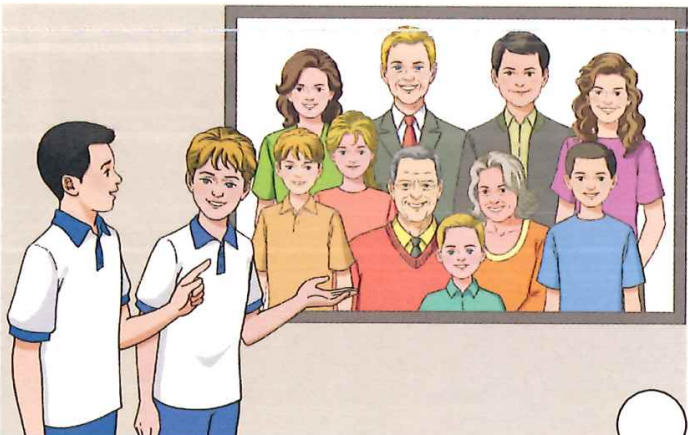 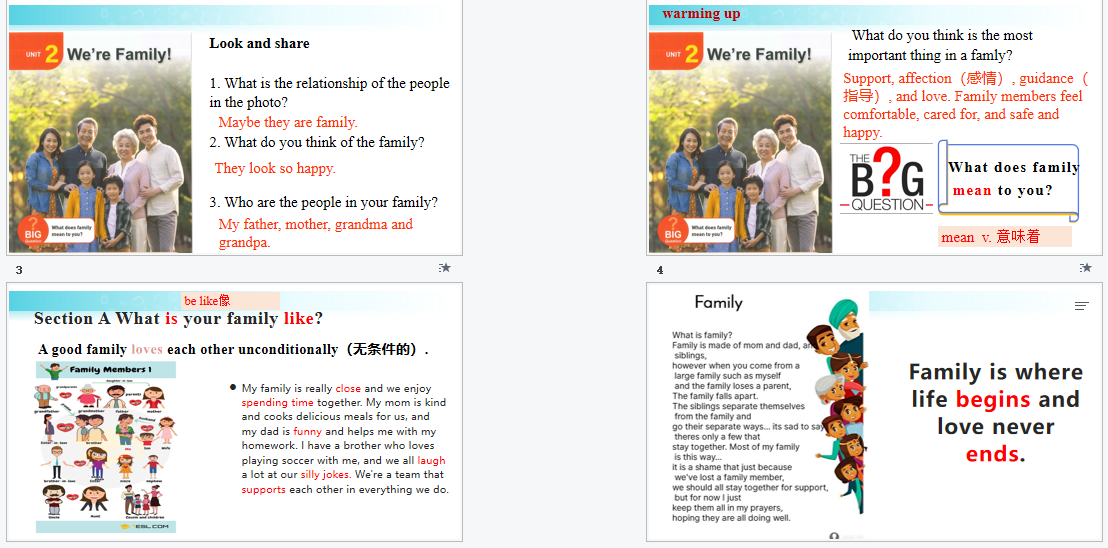 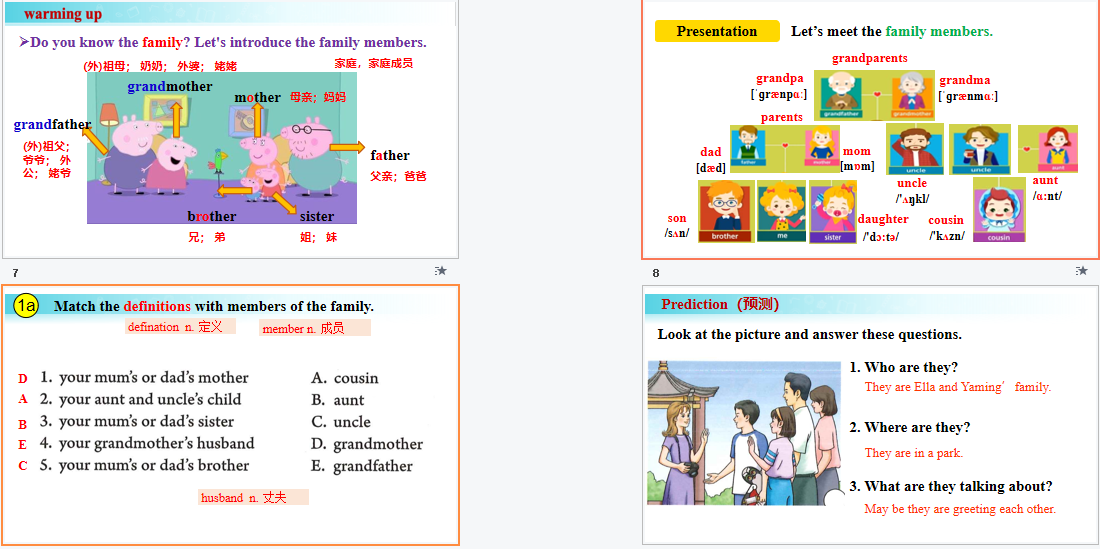 第一课时教学评一体化设计
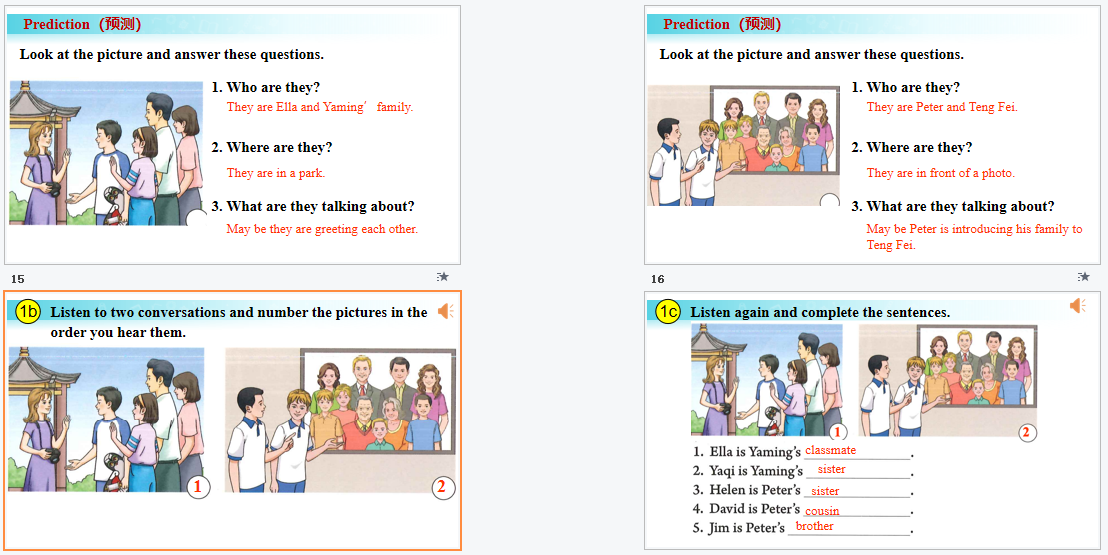 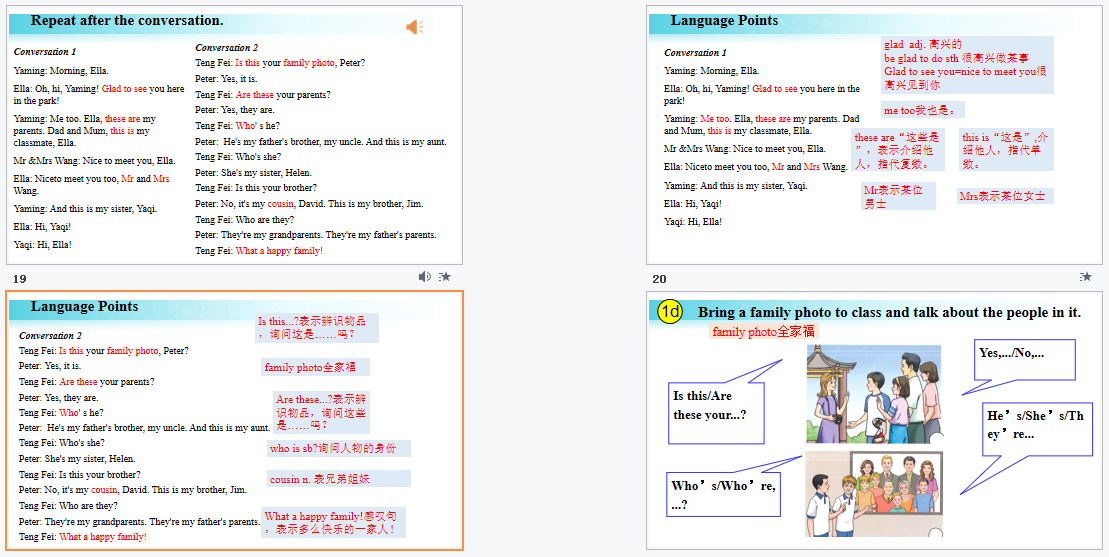 第一课时教学评一体化设计
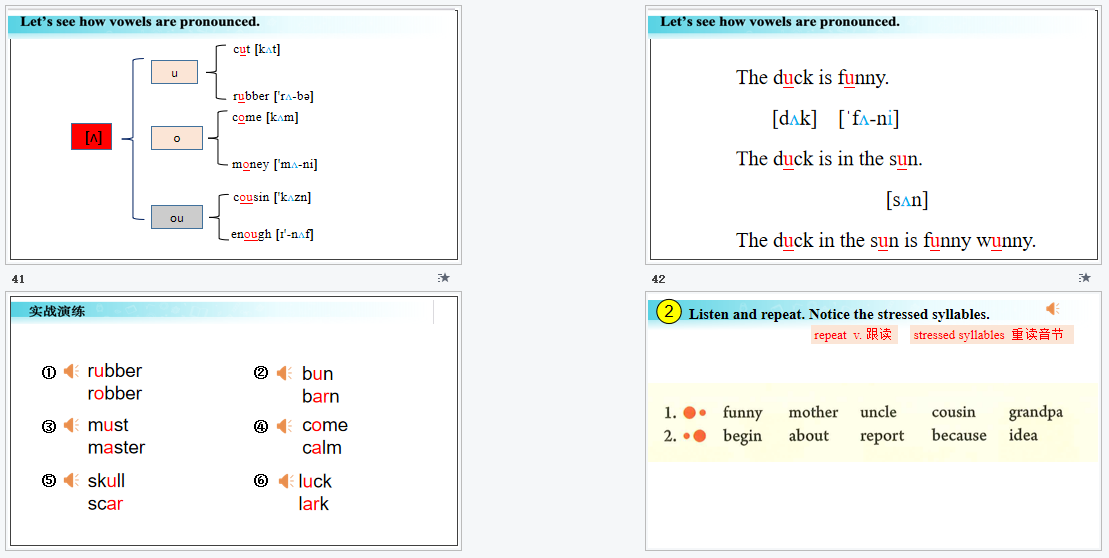 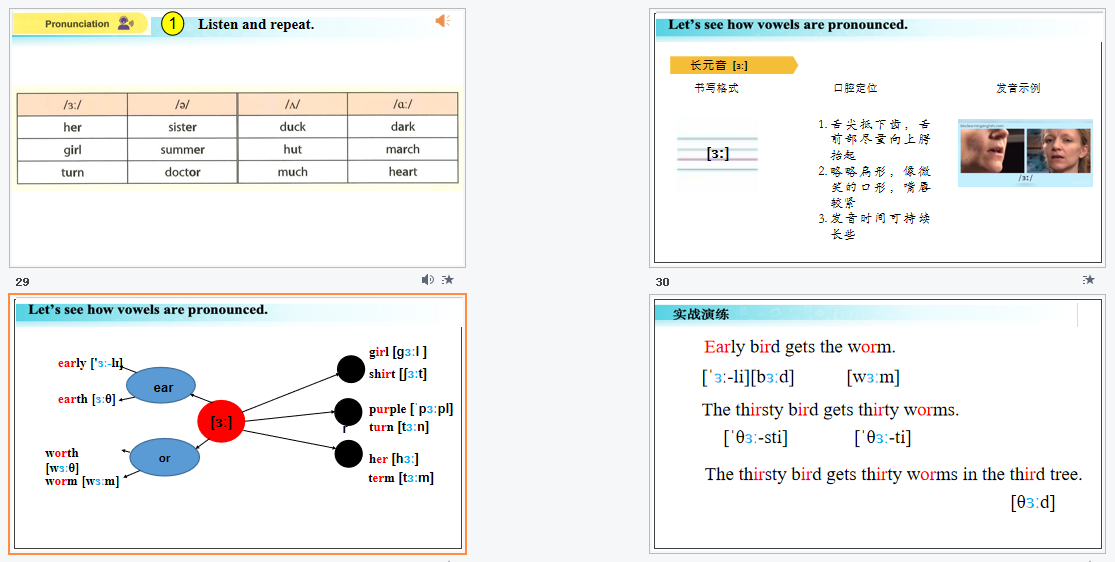 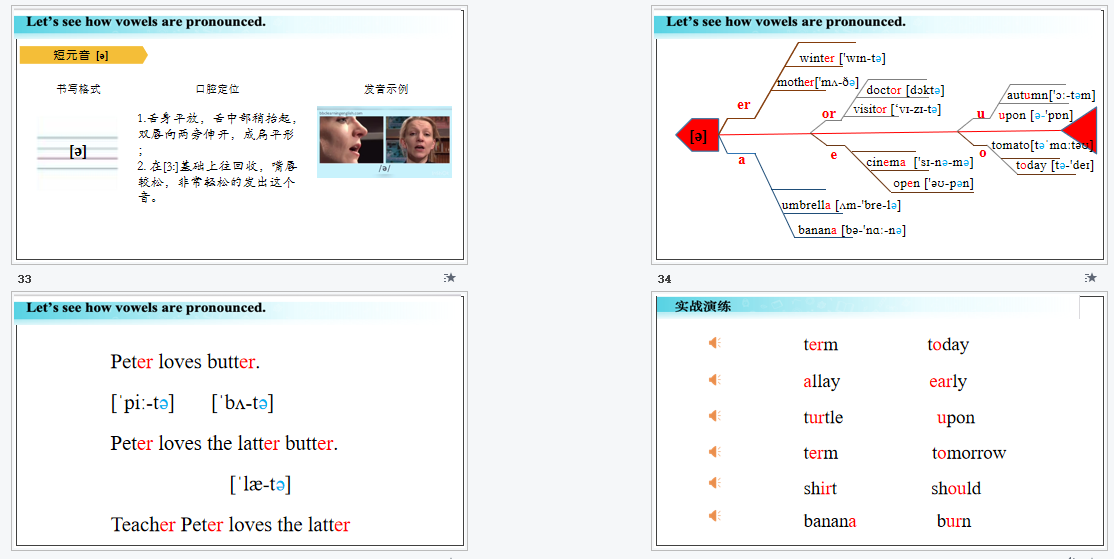 第一课时教学评一体化设计
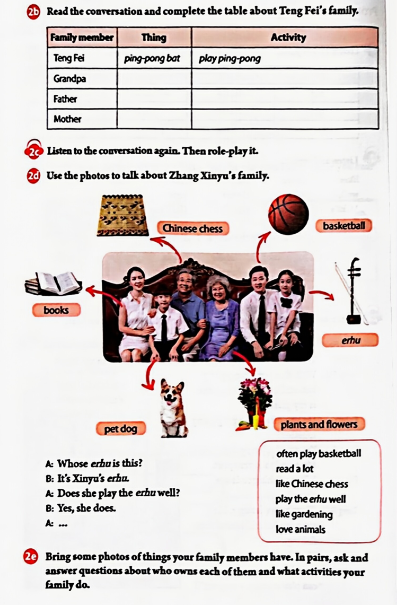 第二课时设计
【How】本课语篇内容是彼得和腾飞之间的对话。由于是彼得第一次来到腾飞的家中，对话体现了第一次到家做客的特点。对话可以分为四个部分，第一个部分是腾飞对于新朋友彼得来家中做客表示欢迎。第二个部分是彼得询问了乒乓球拍的主人，由此可知，腾飞和爷爷都喜欢打乒乓球，每周都在一起打乒乓球。第三个部分是彼得询问鱼竿的主人，由此得知腾飞的爸爸很喜欢钓鱼。第四个部分是彼得得知腾飞的母亲钢琴弹的非常好。这部分包含了欢迎客人来家做客的交际用语“Welcome! Come in”，物品的词语“Ping-pong bat”、“fishing rods”、“piano”；对于物品的所属词汇“grandpa’s”、“mother’s”、“whose”；描述业余活动的短语“spend lots of time fishing”、“play the piano”、“play the ping-pong together”等。
【What】本课呈现的语篇图是彼得和腾飞在家中的场景，图中可以看到一架钢琴，两个鱼竿，乒乓球拍等，通过图片可以预测这些可能是家庭成员的物品。文章内容彼得来到了腾飞的家里，询问了乒乓球拍的主人，由此可知，腾飞和爷爷两人经常打乒乓球去锻炼身体。彼得向腾飞询问了鱼竿的主人，由此可知，腾飞的父亲经常去钓鱼。家里的钢琴是属于妈妈的，由此可知腾飞妈妈喜欢弹钢琴。
【Why】本课时以听力任务为手段，在上一段听力任务的基础上，继续了腾飞和彼得之间的对话，彼得拜访了腾飞的家，并了解家中物品的主任，由此可知家庭成员的兴趣爱好以及常规的家庭活动。让学生在听取真实任务的过程中能够了解如何准确、得体地和沟通，培养学生了解家人的喜好，培养学生关爱家人的意识。培养学生跨文化沟通与交流的意识和能力，了解家庭成员的爱好。
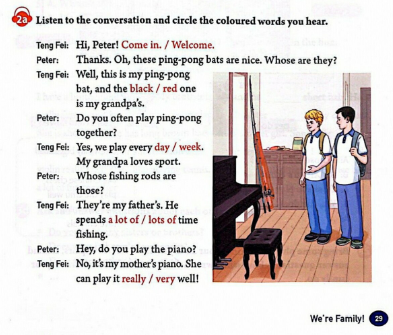 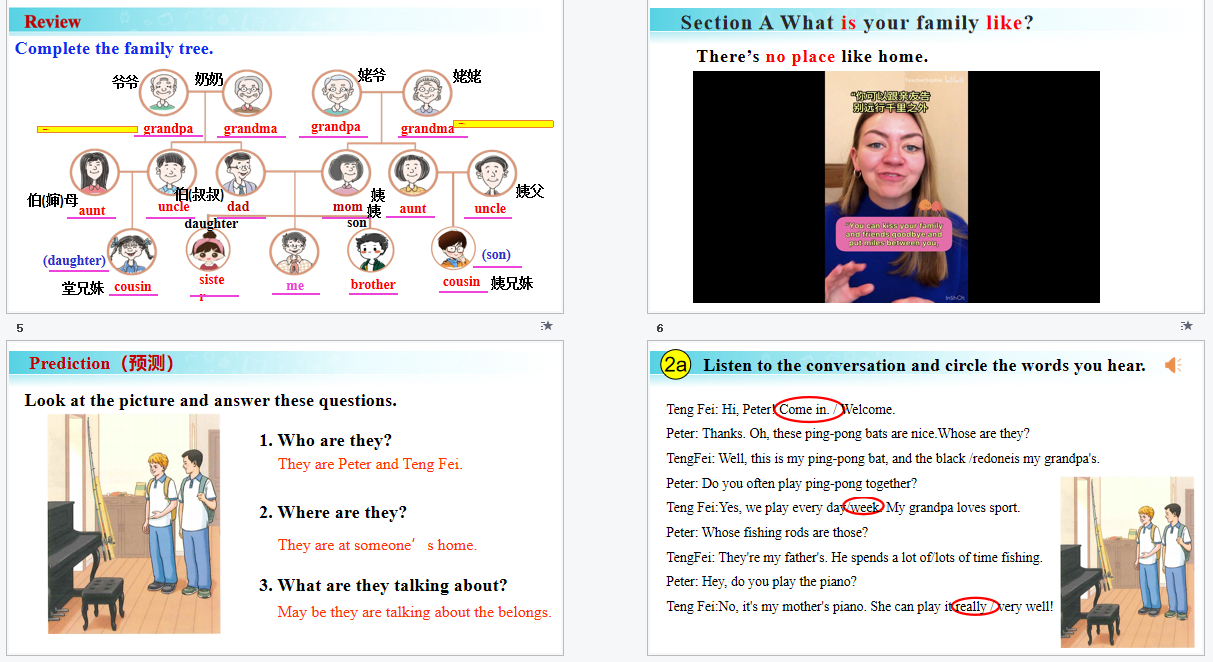 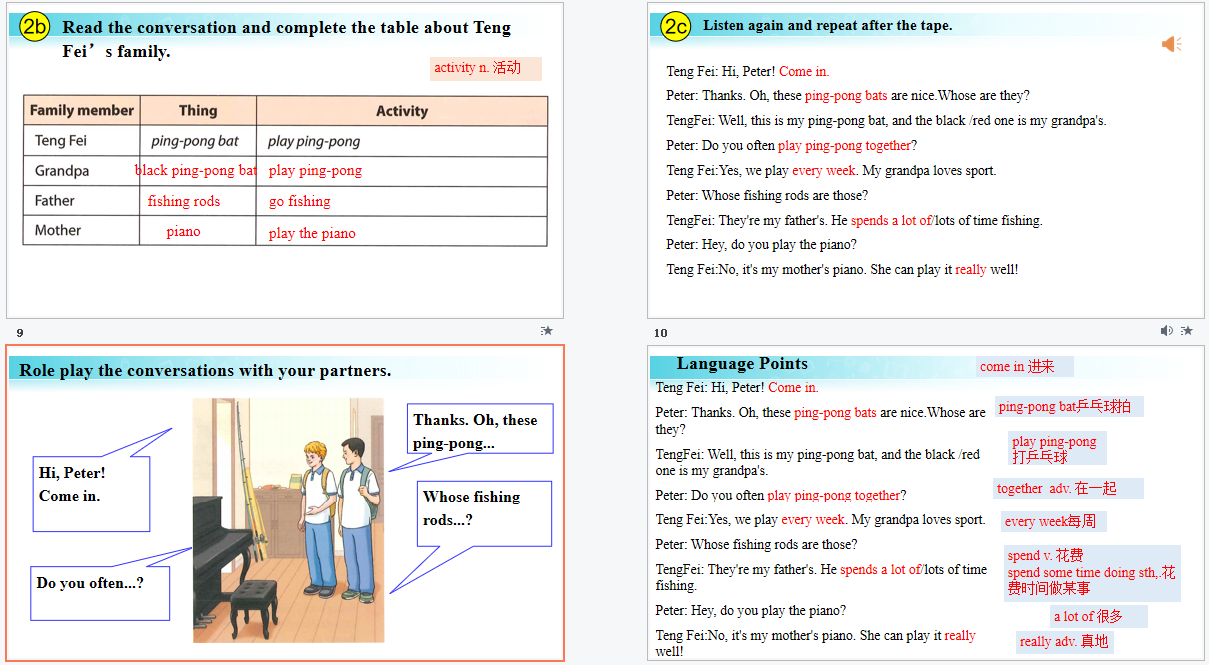 第二课时教学评一体化设计
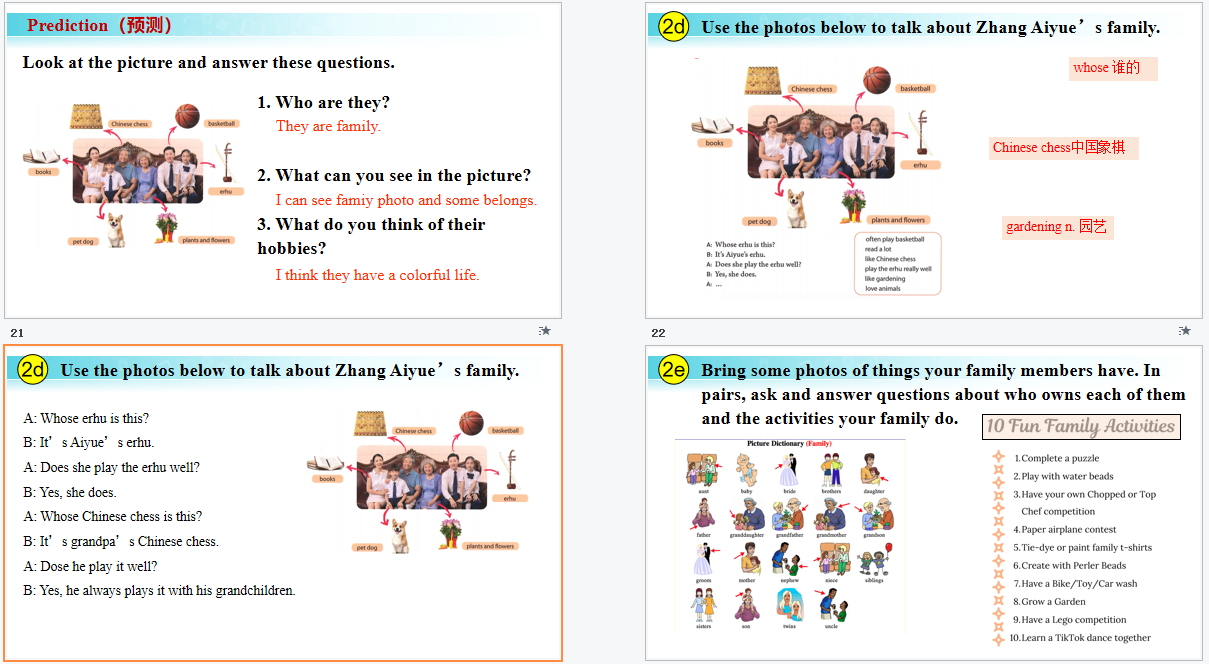 第二课时教学评一体化设计
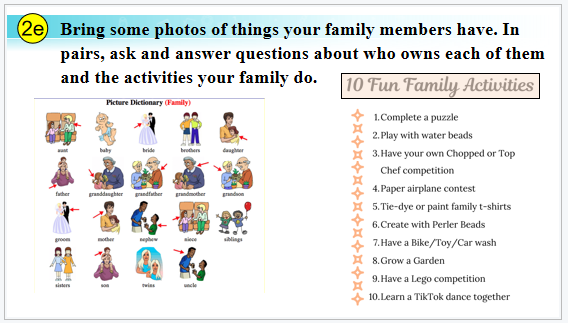 第二课时教学评一体化设计
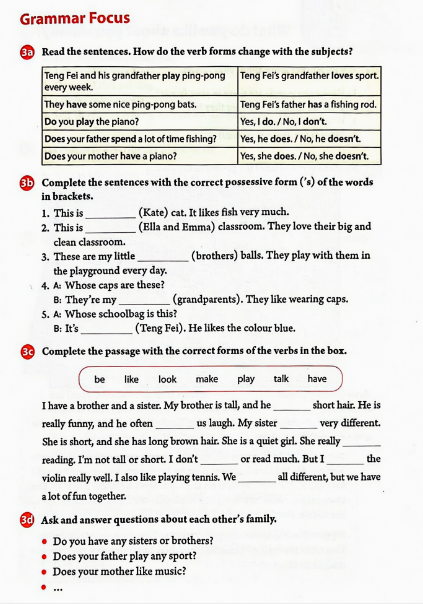 第三课时设计
【What】本课时呈现的语篇是一个语篇填空题，文章是一篇记叙文，主要介绍了作者的哥哥和姐姐以及作者本人，文中介绍了作者哥哥的身高、发型以及性格，描述了姐姐的身高、发型以及性格和爱好；同时介绍了作者自己的性格特点和特长，作者擅长拉小提琴和打网球，最后表示了虽然大家的性格不尽相同，但是在一起很有乐趣。
【Why】本课时以语篇填空为活动任务，向学生展示了一篇记叙文，学生通过完成语篇任务的过程中，掌握实义动词的使用方式，并学会在语篇中合理地使用实义动词，学习一般现在时主谓一致的情况，关注主语是第三人称单数时，谓语动词用相应的第三人称形式。帮助学生建立以语言运用为导向的“形式——意义——使用”的语法观，引导学生在理解主题意义的基础上，认识语法形式的选择取决于具体的语境，重视在语境中呈现新的语法知识，指导学生在语境中观察和归纳所学语法的使用场合、表达形式、基本意义、使用规则和语用功能。
【How】本课语篇内容是作者介绍了自己和哥哥姐姐的个人信息。文章是一篇记叙文，主要分为三个部分。第一个部分介绍了哥哥的身高、头型和性格，这里是he作主语，所以谓语动词用第三人称单数；第二个部分介绍了作者姐姐的相关信息，这里是my sister作主语，谓语动词用第三人称单数；第三个部分介绍了作者的信息，主语是第一人称，谓语动词运用原形，如play、look等。本记叙文需要学生关注主语的人称，进而判断谓语动词的形式。
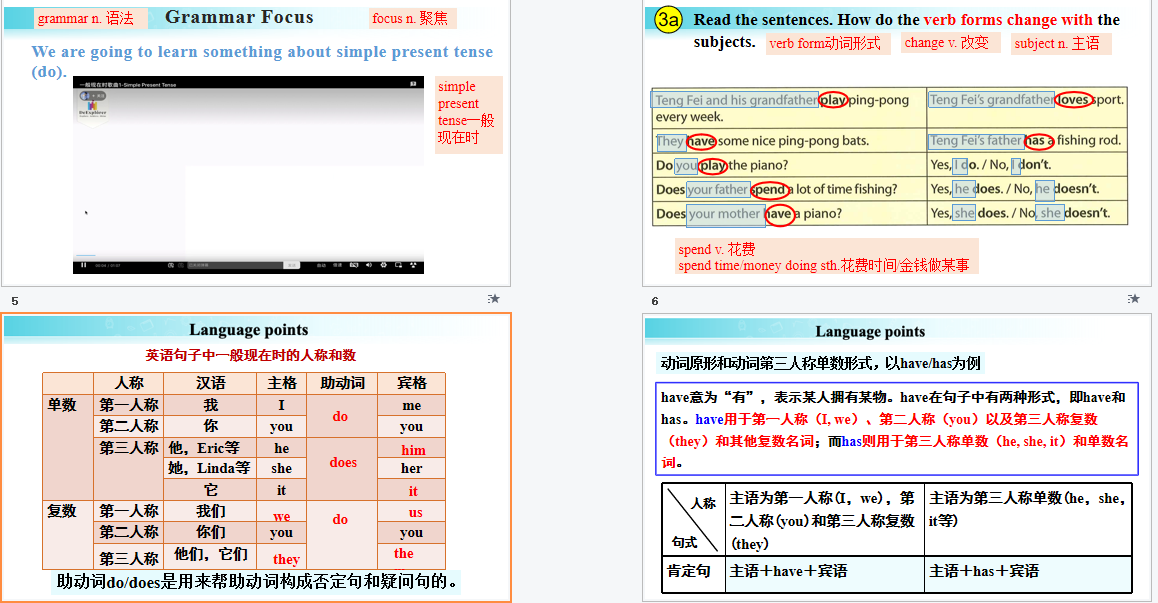 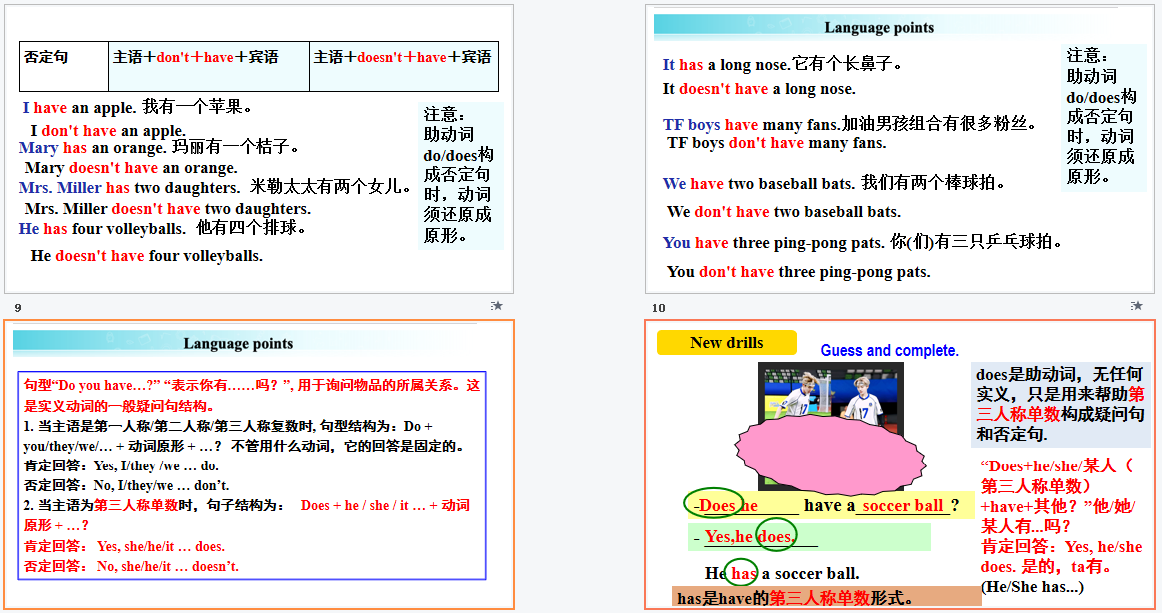 第三课时教学评一体化设计
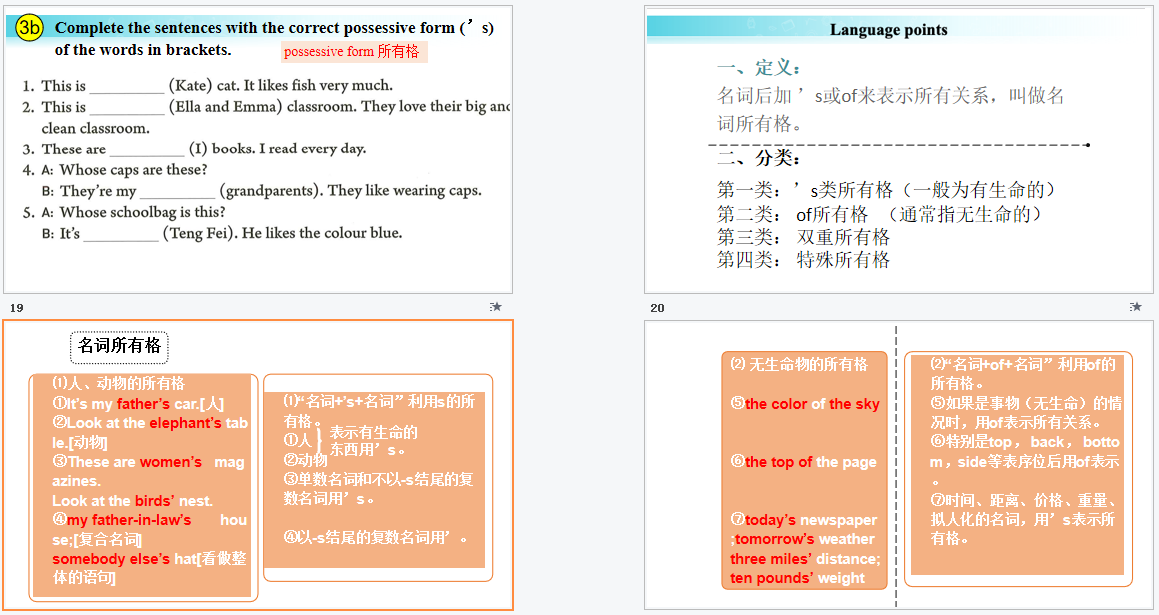 第三课时教学评一体化设计
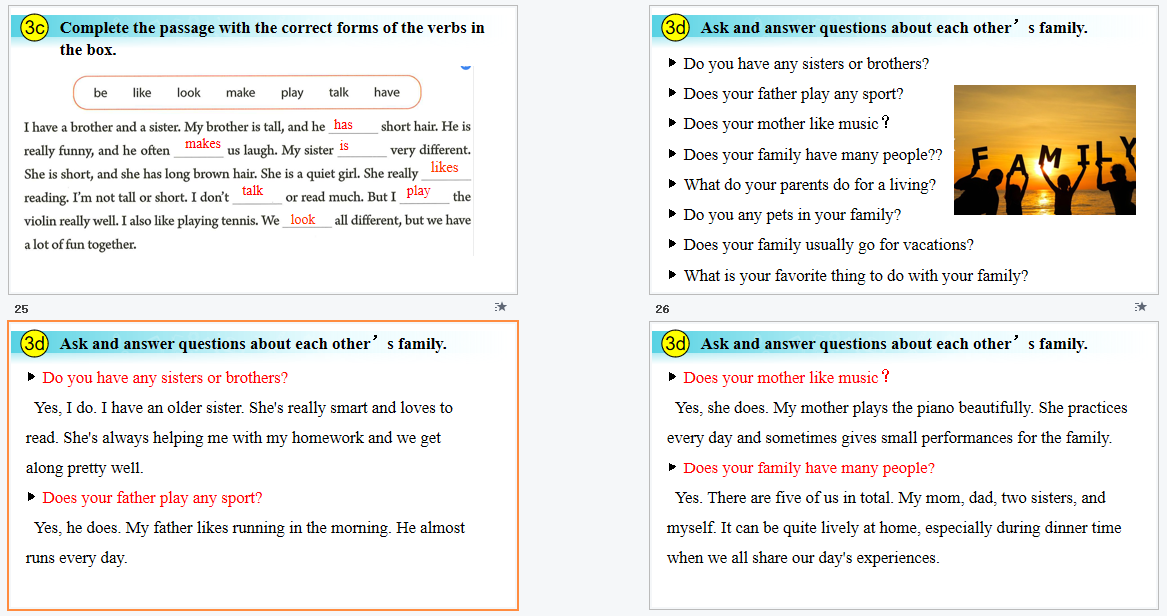 第三课时教学评一体化设计
Thank you for your listening.
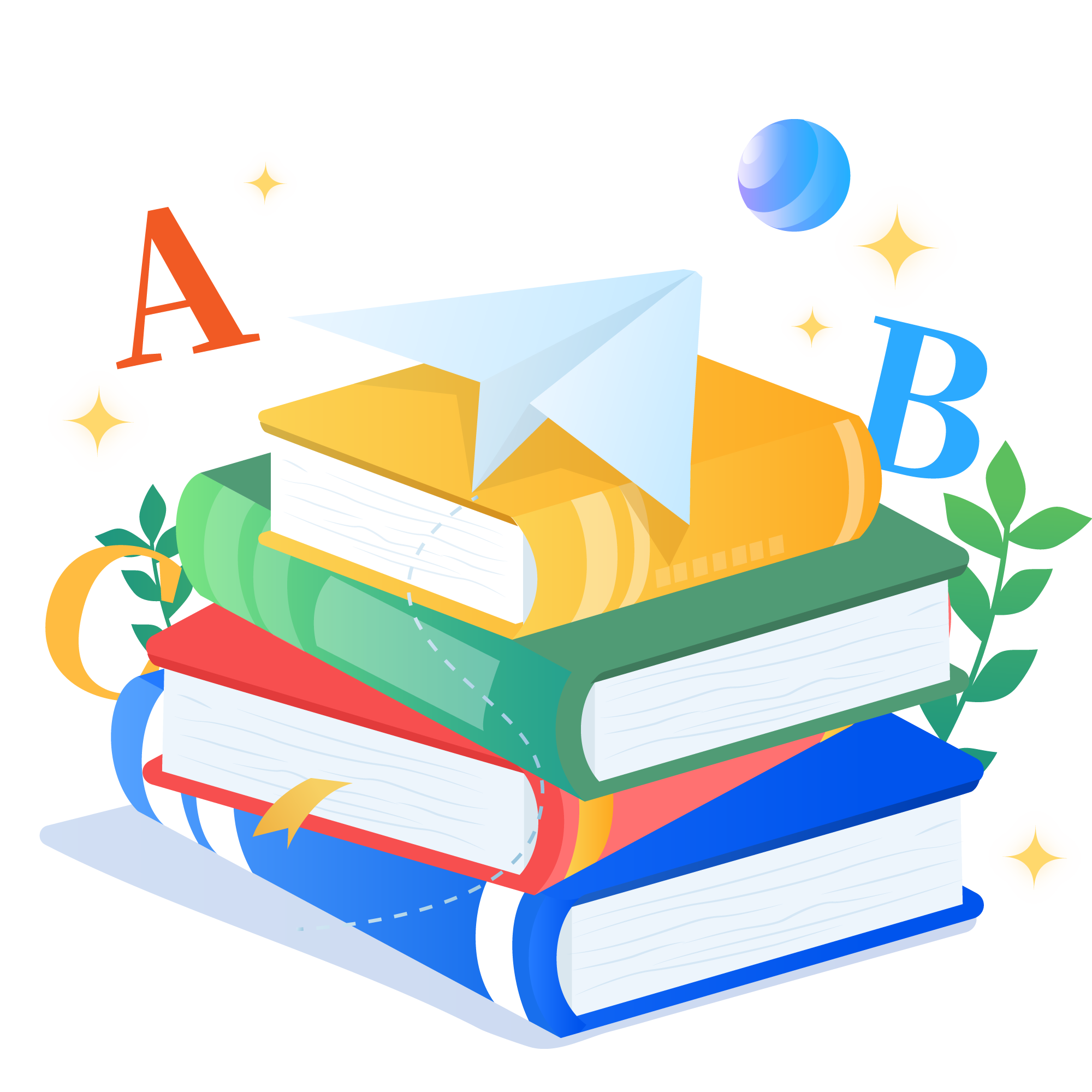 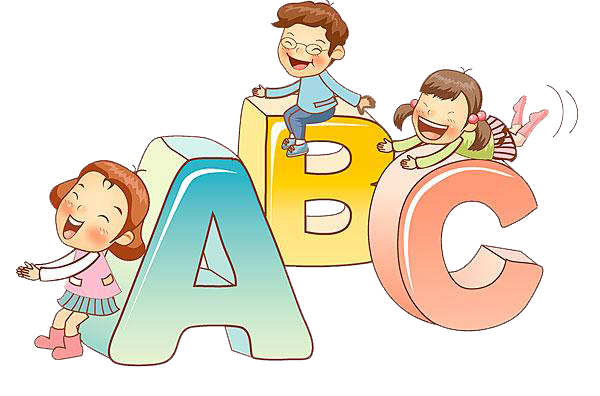